«Бюджет для граждан» по исполнению бюджета Юринского муниципального района за 2020 год
Уважаемые жители Юринского муниципального района!
В соответствии с Бюджетным посланием Президента Российской Федерации В. В. Путина Федеральному собранию от 28 июня 2012 года, в целях реализации принципа прозрачности и открытости бюджета и информирования жителей о расходовании средств бюджета разработана брошюра «Бюджет для граждан» по исполнению бюджета за 2020 год. 
 Представленная в ней информация позволит гражданам составить представление об источниках формирования доходов бюджета муниципального района, направлениях расходования бюджетных средств в 2020 году и сделать выводы об эффективности использования бюджетных средств. 
Администрация Юринского муниципального района, публикуя брошюру «Бюджет для граждан» по исполнению бюджета за 2020 год, надеется на заинтересованное внимание жителей района к процессу исполнения бюджета.


Руководитель финансового управления
администрации Юринского муниципального 
района  Л.В. Красильникова
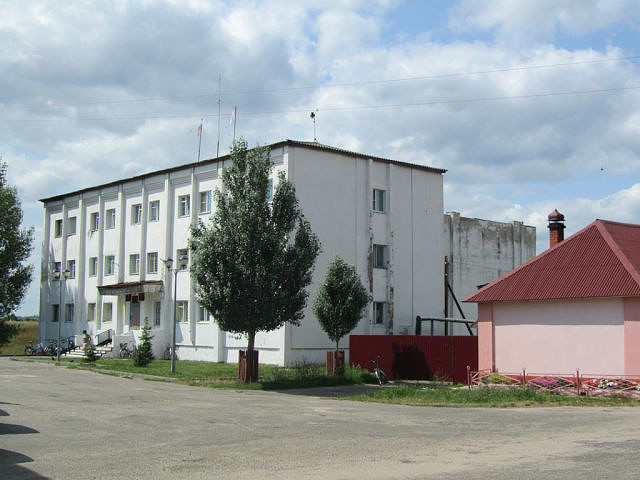 Основные параметры бюджета   Юринского муниципального района(тыс. рублей)
Доходы
223 048,5
Расходы
219 463,7
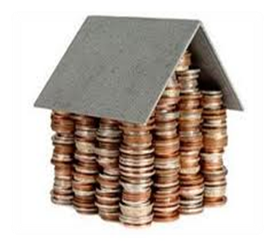 Профицит
3 584,8
Показатели исполнения доходов бюджета Юринского муниципального района за 2020 год
Структура налоговых и неналоговых поступлений Юринского муниципального района в 2020 году
0,9%
0,4%
4,2%
4,0%
4,0%
3,0%
Общий объем доходов Юринского муниципального района в расчете на 1 жителя в 2020 году составляет
 33,2 тыс. руб.
Показатели исполнения расходов бюджета Юринского муниципального района за 2020 год
Структура расходов  Юринского муниципального района в 2019 году
Безвозмездные поступления за 2020 год
Дотации
46 298,8 тыс. руб.
162 632,7
тыс.руб.
Субсидии
10 972,5 тыс.руб.
Субвенции
94 521,6 тыс.руб.
Иные межбюджетные трансферты
10839,8 тыс.руб.
Фактически на 01.01.21г. в бюджете Юринский муниципальный район сложился профицит в сумме 3584,8 тысяч рублей
Бюджет муниципального района по состоянию  на 1января 2021г исполнен с профицитом в сумме 3584,8 тыс. рублей, который сложился в результате остатков средств на счете от поступления  собственных доходов по состоянию на 01.01.2021 года .
РАСХОДЫ БЮДЖЕТА Юринского муниципального района ПО ОСНОВНЫМ ФУНКЦИЯМ НА ОДНОГО ЖИТЕЛЯ
ОСНОВНЫЕ ПОКАЗАТЕЛИ ХАРАКТЕРИЗУЮЩИЕ РЕЗУЛЬТАТЫ ИСПОЛЬЗОВАНИЯ БЮДЖЕТНЫХ АССИГНОВАНИЙ В 2020 ГОДУ Численность населения – 6750чел.
Общая площадь жилых помещений, приходящаяся в среднем на одного жителя – 30,82 кв.м. 
Площадь жилых помещений введенная в действие за 2020 год – 703 кв.м. 
Доля населения, получившего жилые помещения и улучшившего жилищные условия в отчетном году, в общей численности населения, состоящего на учете в качестве нуждающегося в жилых помещениях – 0,16 %
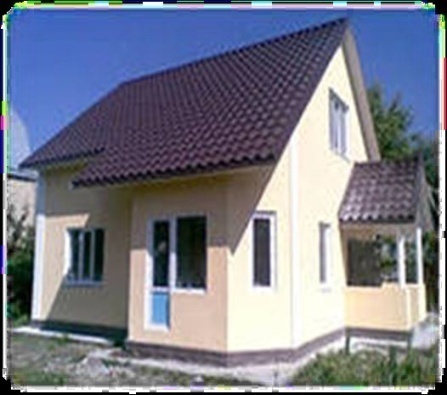 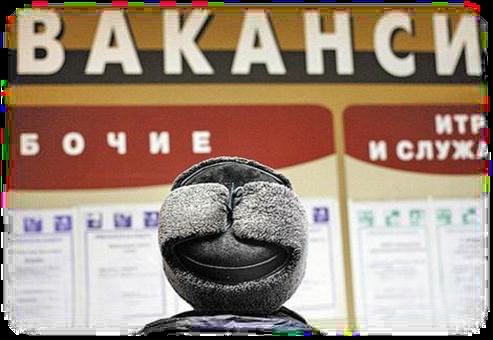 Уровень безработицы – 3,0 %
Доля населения, проживающего в населенных пунктах, не имеющих регулярного автобусного и (или) железнодорожного сообщения с административным центром муниципального района – 8,6 %
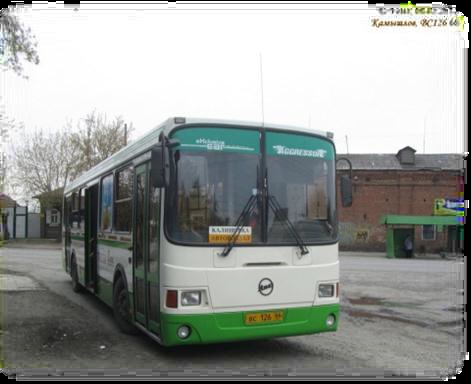 Спасибо за внимание !
Финансовое  управление администрации Юринского муниципального района
Наш адрес: 425370, Республика Марий Эл, п. Юрино, 
ул. Красная площадь, д. 1 
Телефон: (83644) 3-26-63, 3-27-01. Факс(83644) 3-26-63. 
Адрес электронной почты: rfo-yur@minfin.mari.ru
Разработчиком презентации 
«Бюджет для граждан» по исполнению бюджета за 2020 год является 
Руководитель финансового управления администрации Юринского муниципального района Красильникова Л.В.